25.02.21

Maths

WALT divide 2 digits by 1 digit with practical sharing of counters
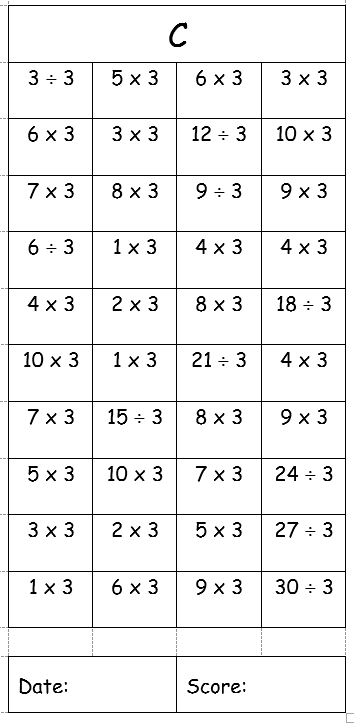 How many can you do in 3 minutes?
You will need:
Coloured counters

Use a black felt to write 1 or 10 on them

Some paper plates or small side plates, 3 to start with
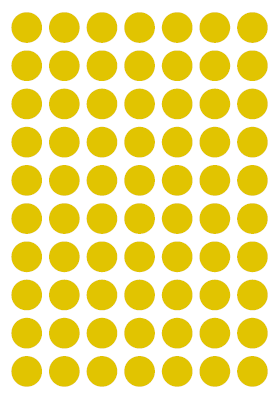 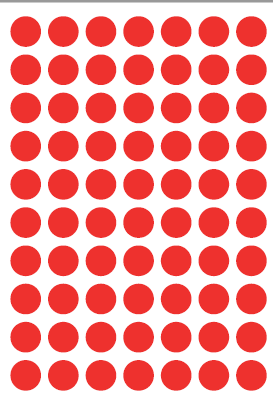 These are 10’s
These are 1’s
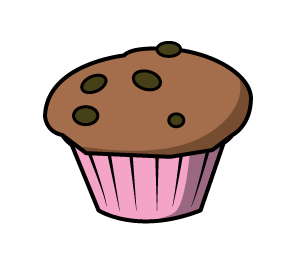 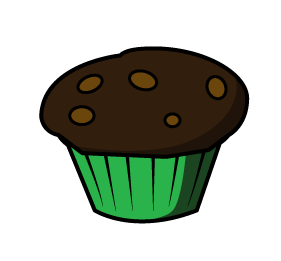 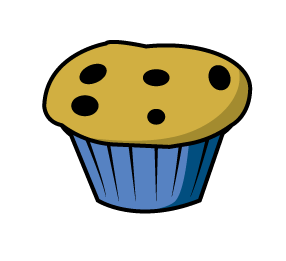 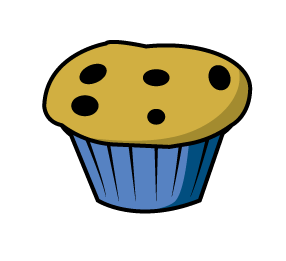 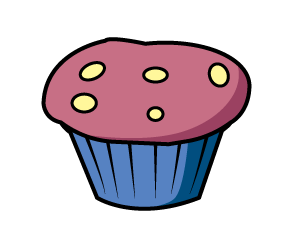 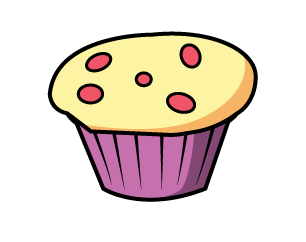 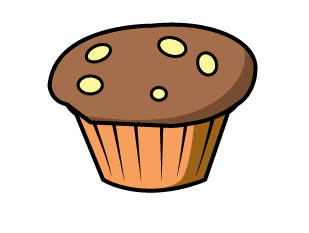 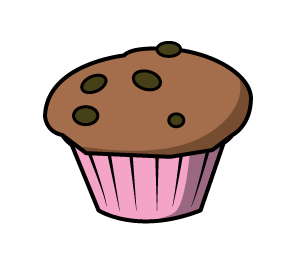 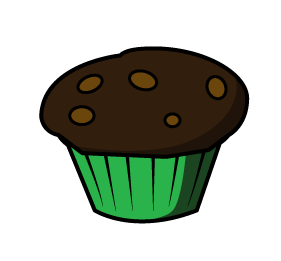 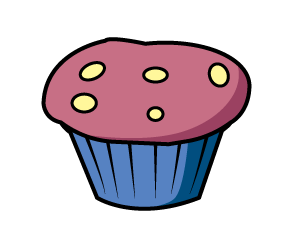 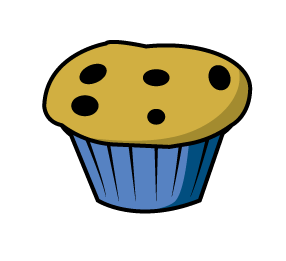 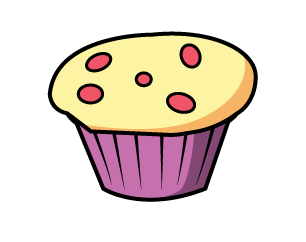 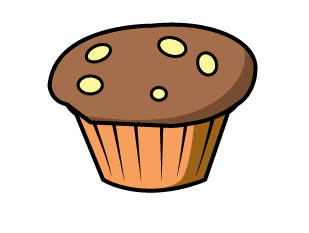 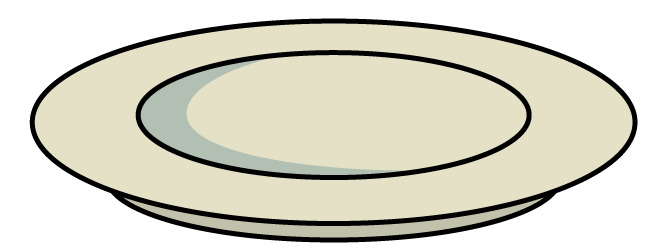 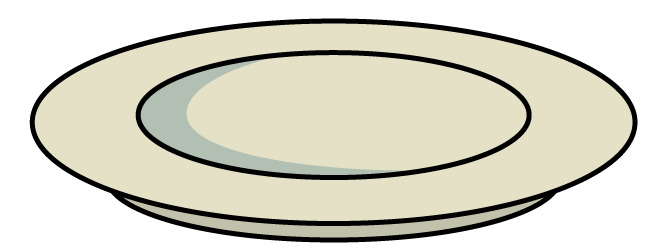 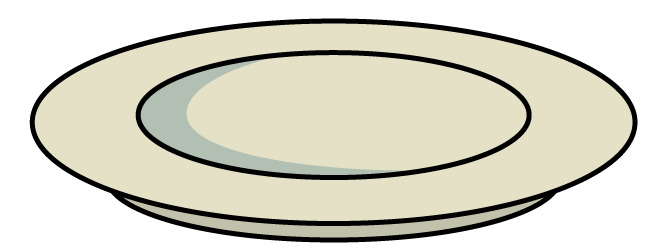 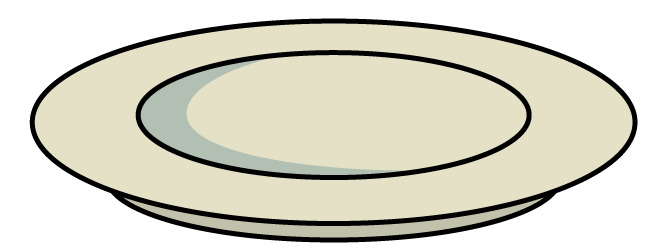 2
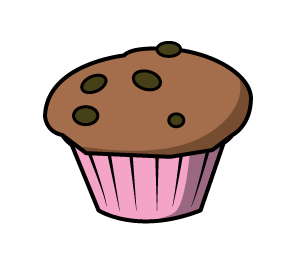 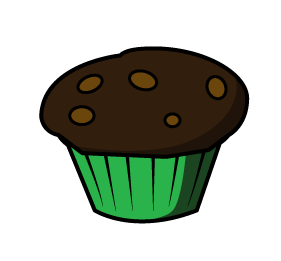 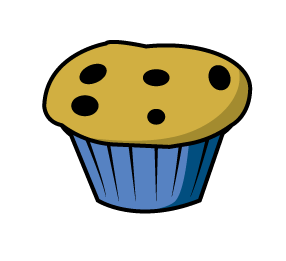 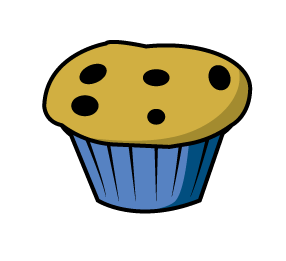 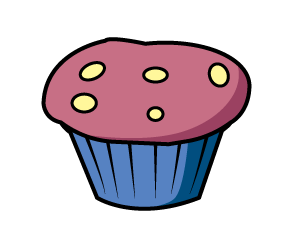 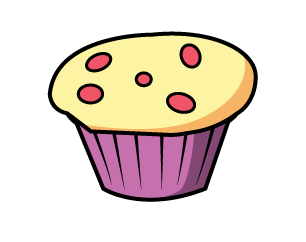 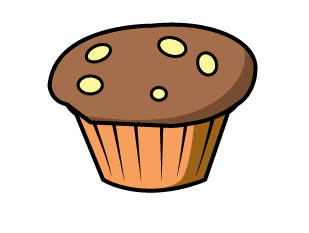 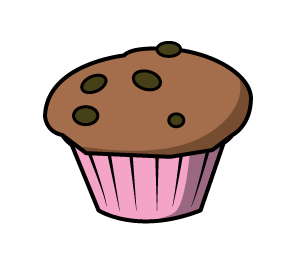 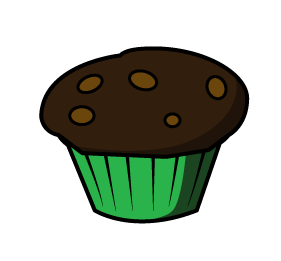 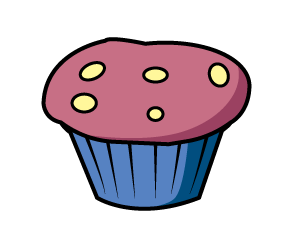 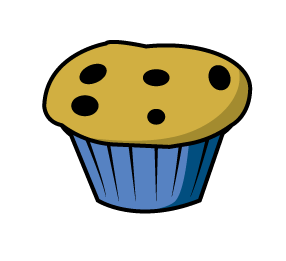 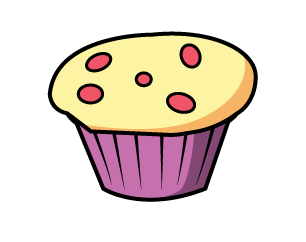 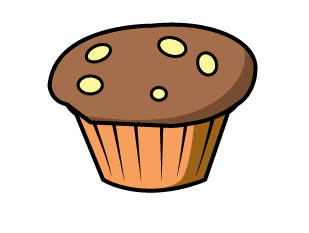 5
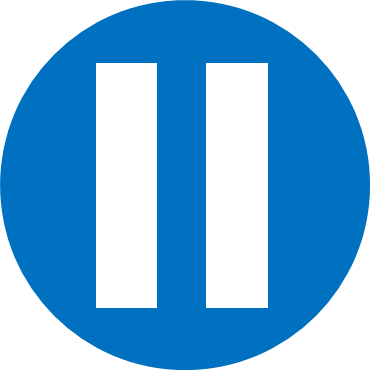 Have a think
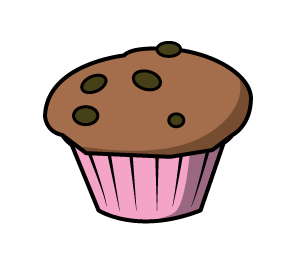 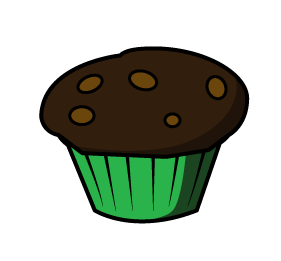 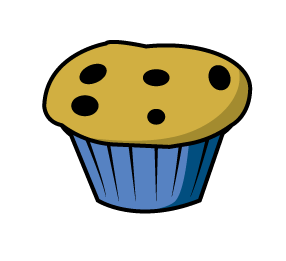 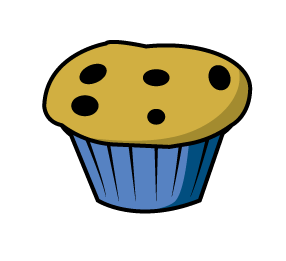 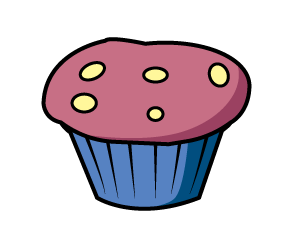 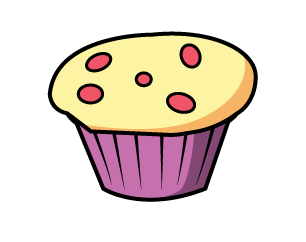 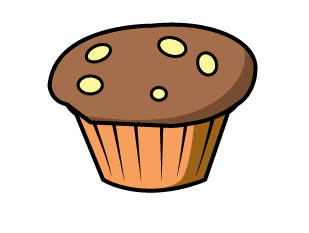 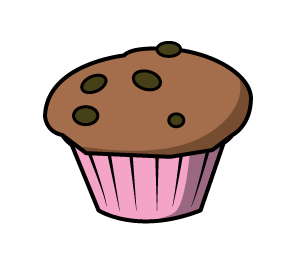 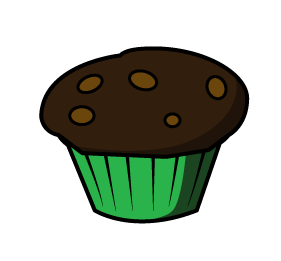 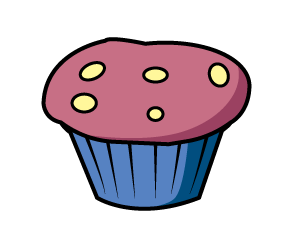 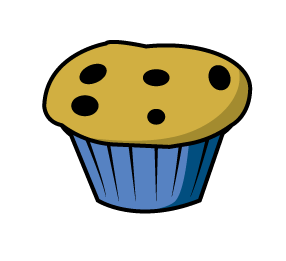 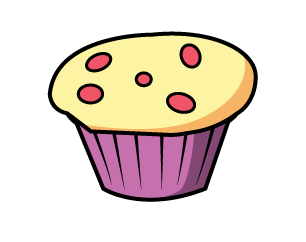 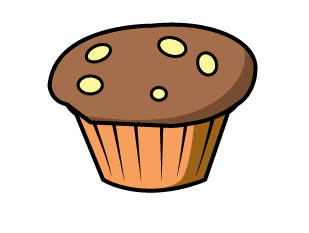 What is the division question that goes with this?
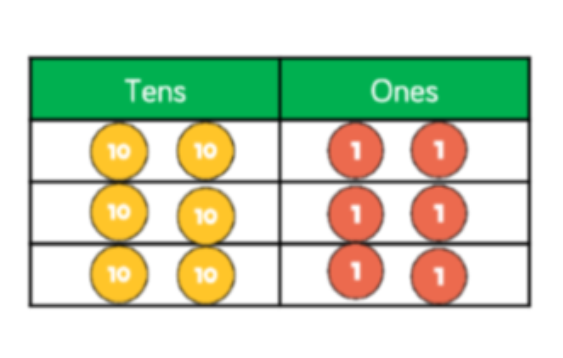 How much is there altogether?

How many groups has it been shared into?
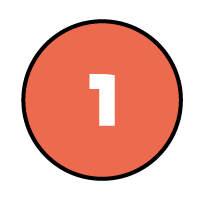 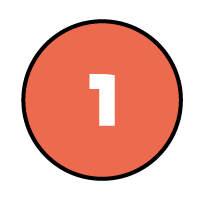 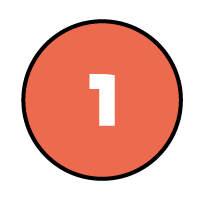 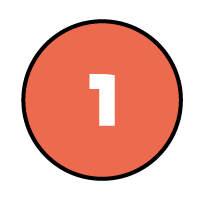 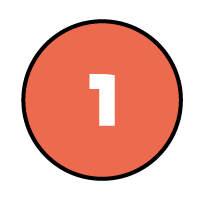 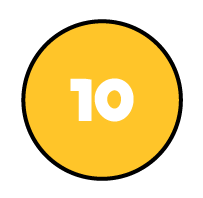 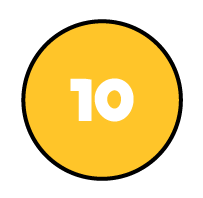 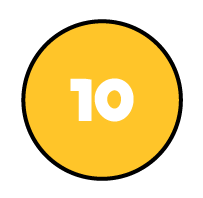 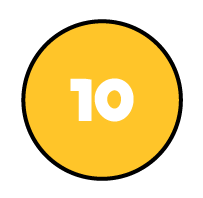 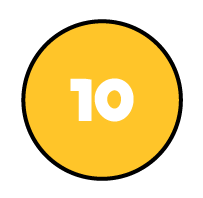 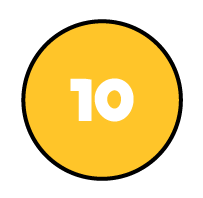 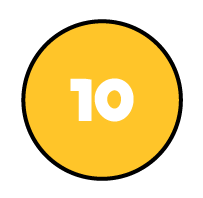 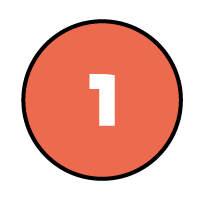 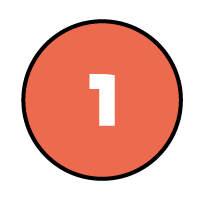 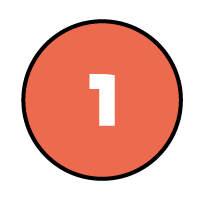 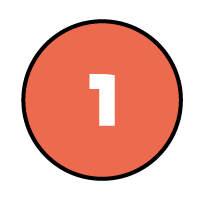 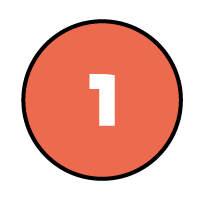 73 ÷ 3 =
24
remainder 1
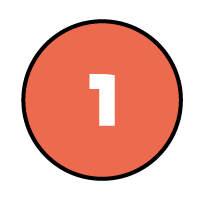 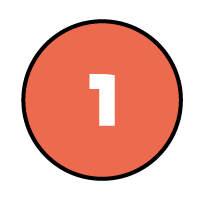 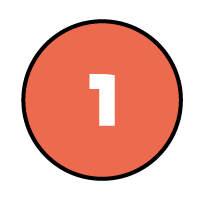 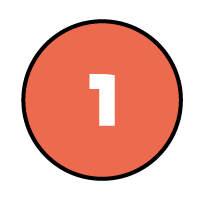 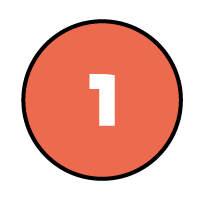 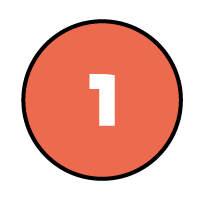 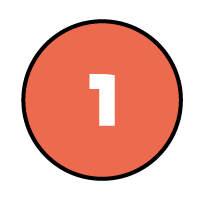 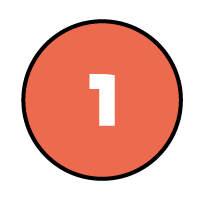 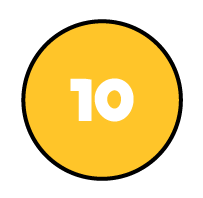 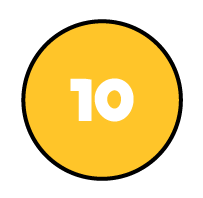 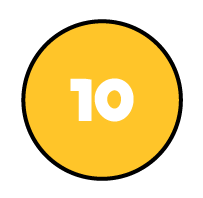 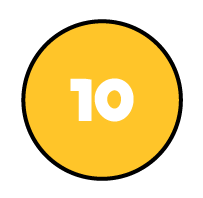 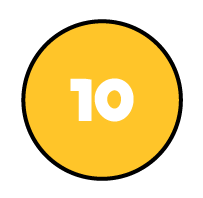 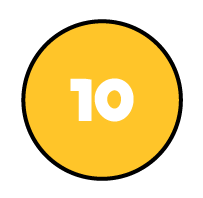 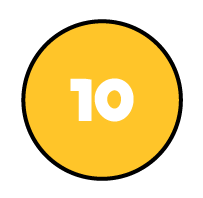 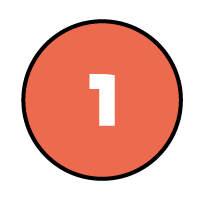 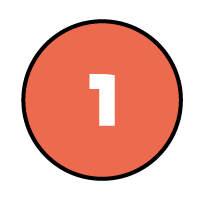 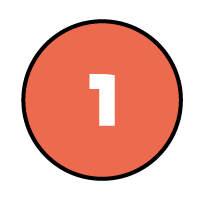 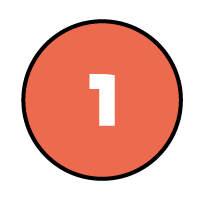 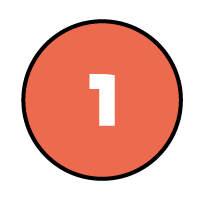 73 ÷ 3 =
24
remainder 1
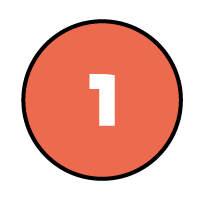 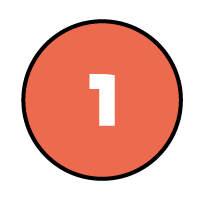 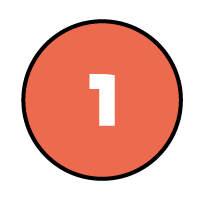 Here we are using a place value chart to help us divide. Look how many parts it has been divided into.
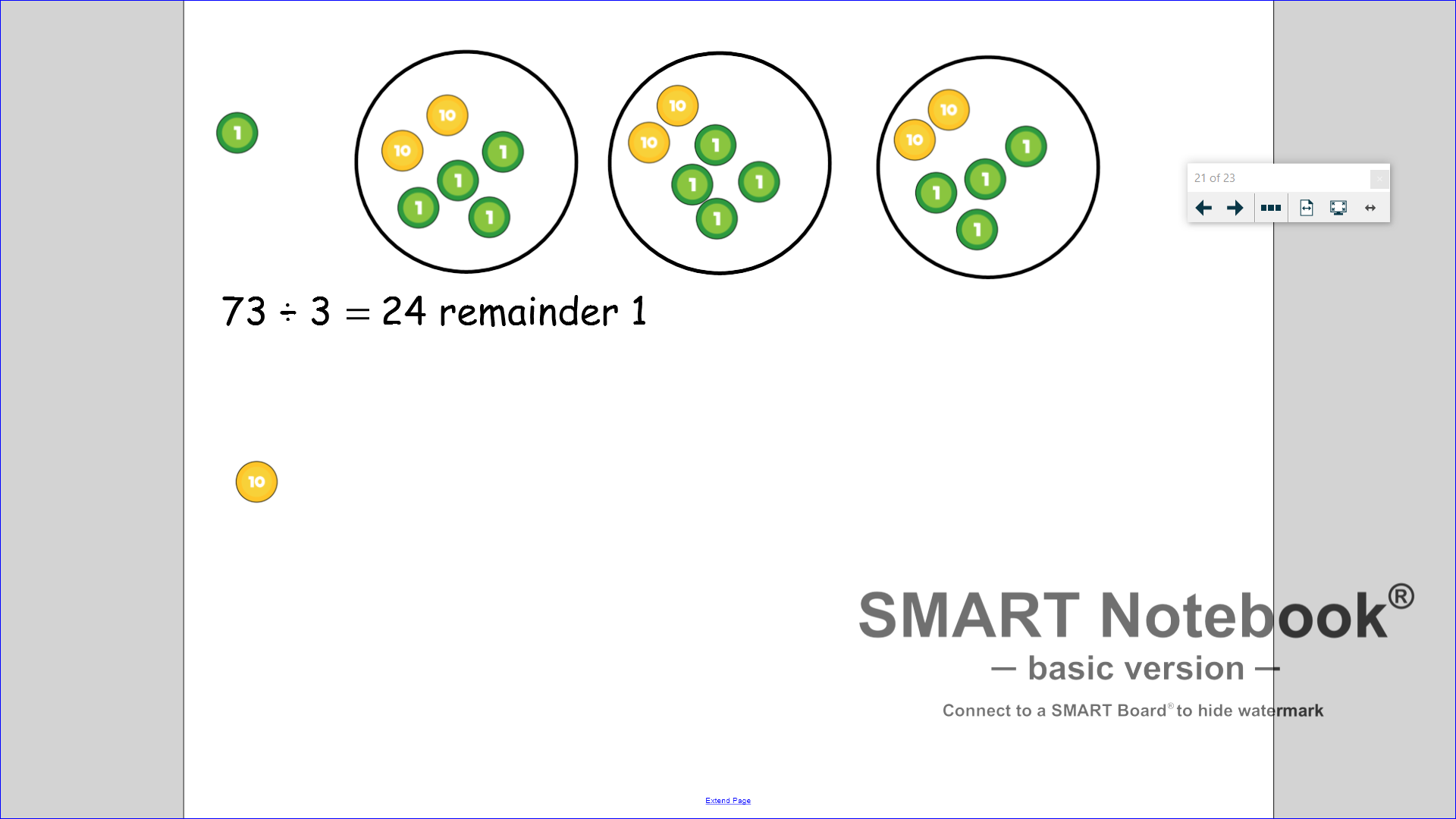 Here we are using circles to help us divide. Look how many groups there are.
Your task
48 divided by 3
 41 divided by 3
 57 divided by 3
 64 divided by 3
Mild
You will need your place value 
counters that I’ve sent and 
three small side plates
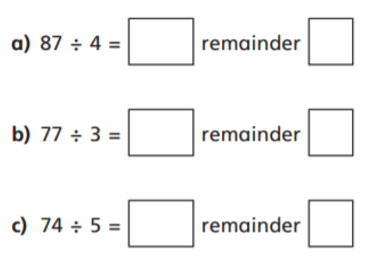 Spicy
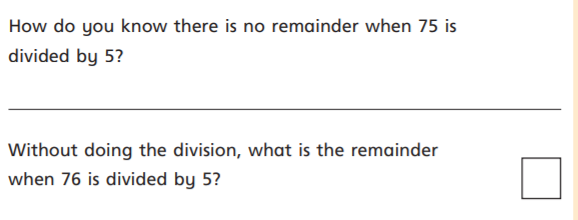 Hot
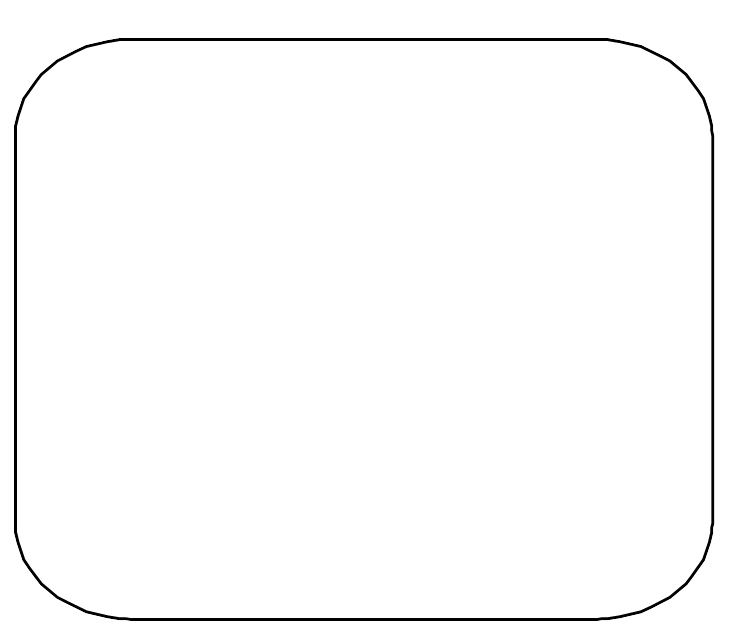 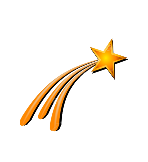 Steps to Success:

Create dividend (the big number) using counters

Exchange left over tens for ones (One 10 = 10 ones)  

Share into equal groups depending on divisor (the number you are sharing by)

Whatever is left over is your remainder